1000 hPa Z/Geo Rel Vort at t0
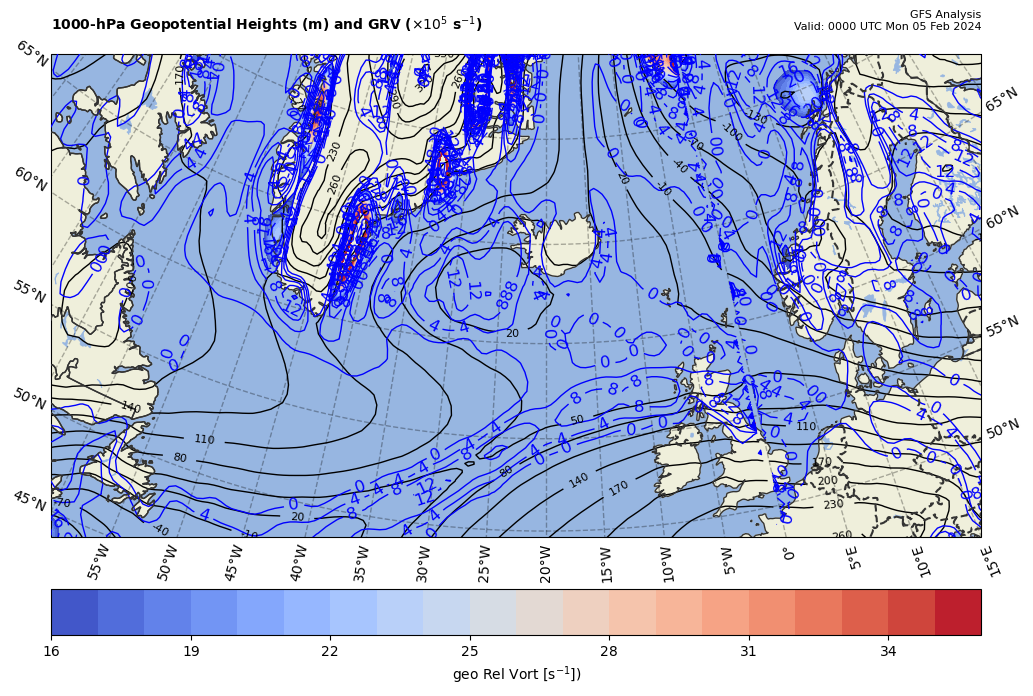 +
+
1000 hPa Z/Geo Rel Vort at t1
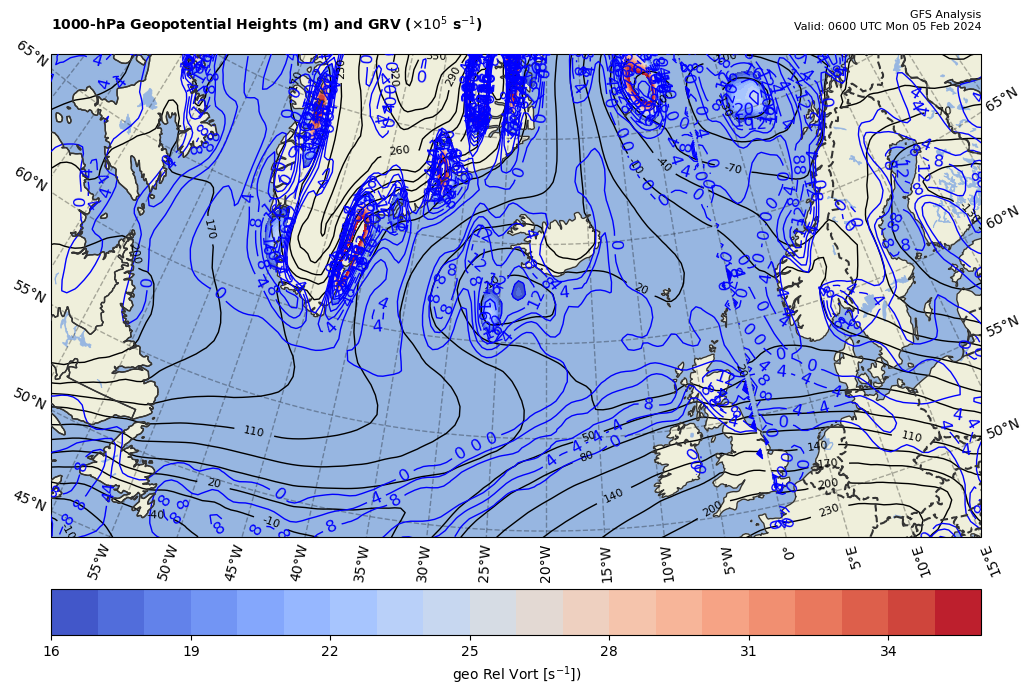 +
12Z GAVA (x 10-9 s-2); positive at 18Z position
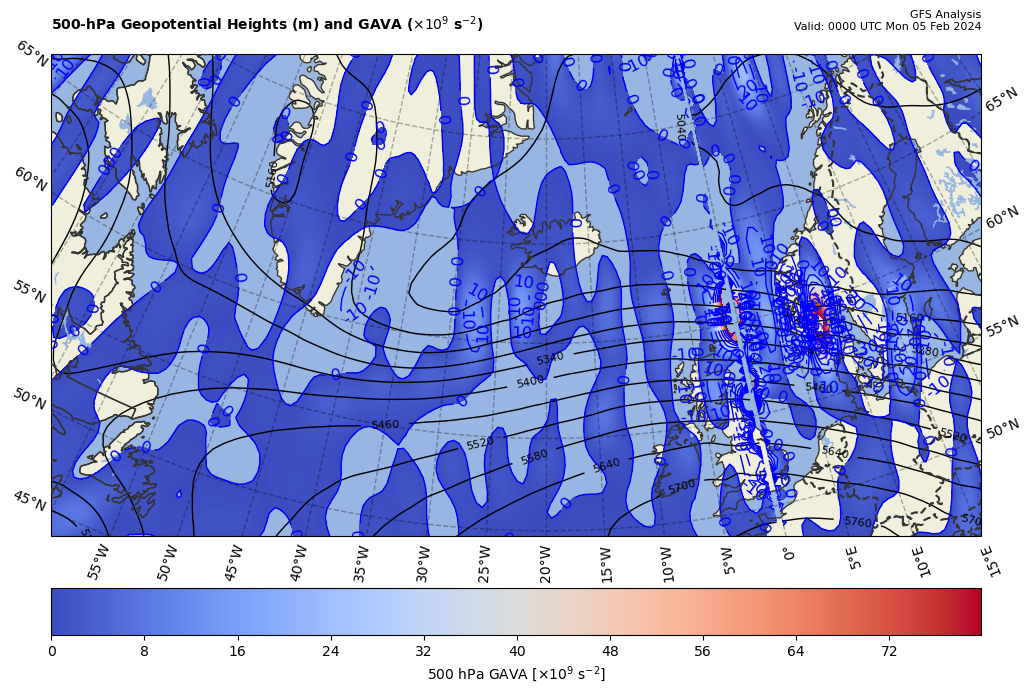 +
+12.4 x 10-9 s-2
Giving a positive GAVA contribution to cyclogenesis
12Z nearly LTHAD (x 10-13 m-1s-1); negative at 18Z position
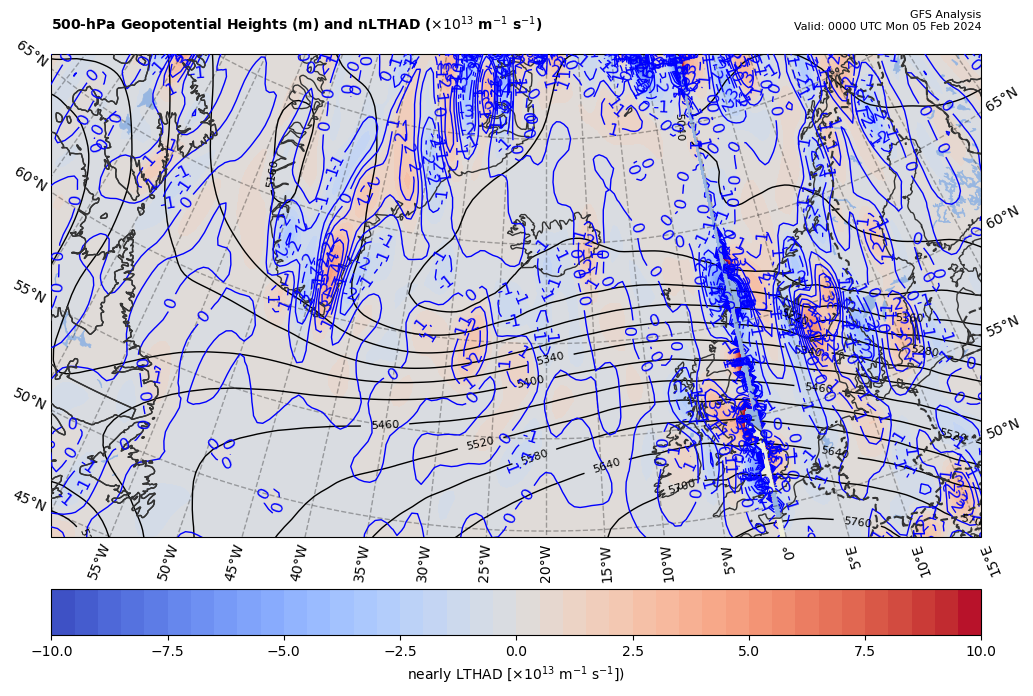 +
-[9.81 m s-2/ (12.9011x10-5 s-1)]*(-0. -0.91502x10-13 m-1s-1) = +6.95780 x 10-9 s-2
So, multiply by –g/f, giving a positive LTHAD contribution to cyclogenesis
12Z nearly 700 hPa LAD (x 10-13 units); negative at 18Z position
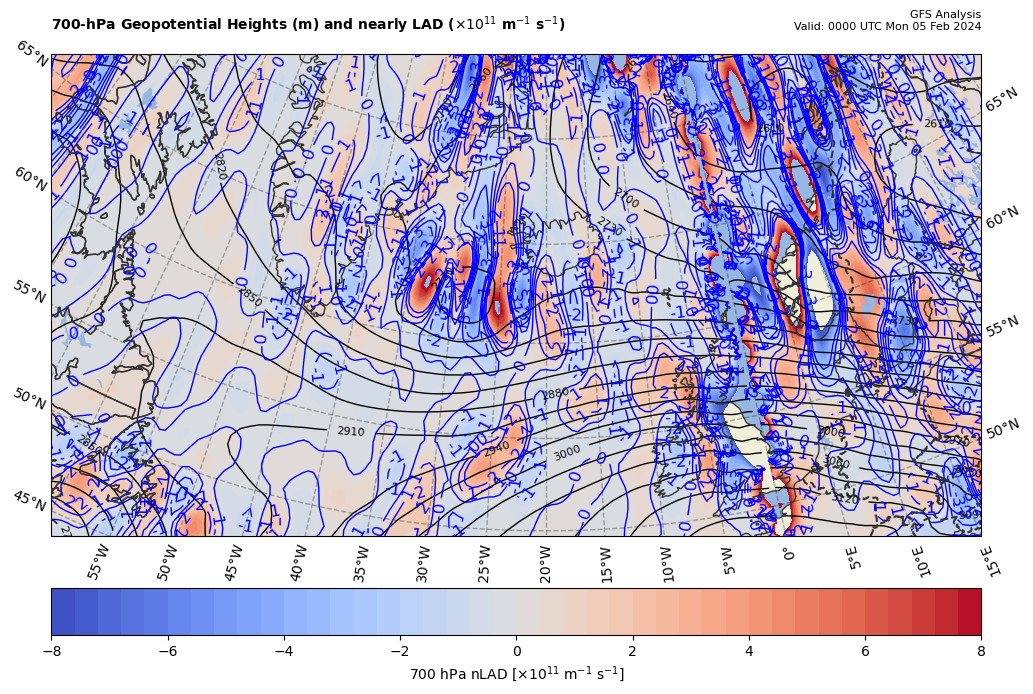 +
6.95780 x 10-9 s-2 * 85% = +5.91413 x 10-9 s-2
So, multiply by –g/f, giving a positive LAD contribution to cyclogenesis
12Z nearly LDIA; NO latent heat release at 18Z position
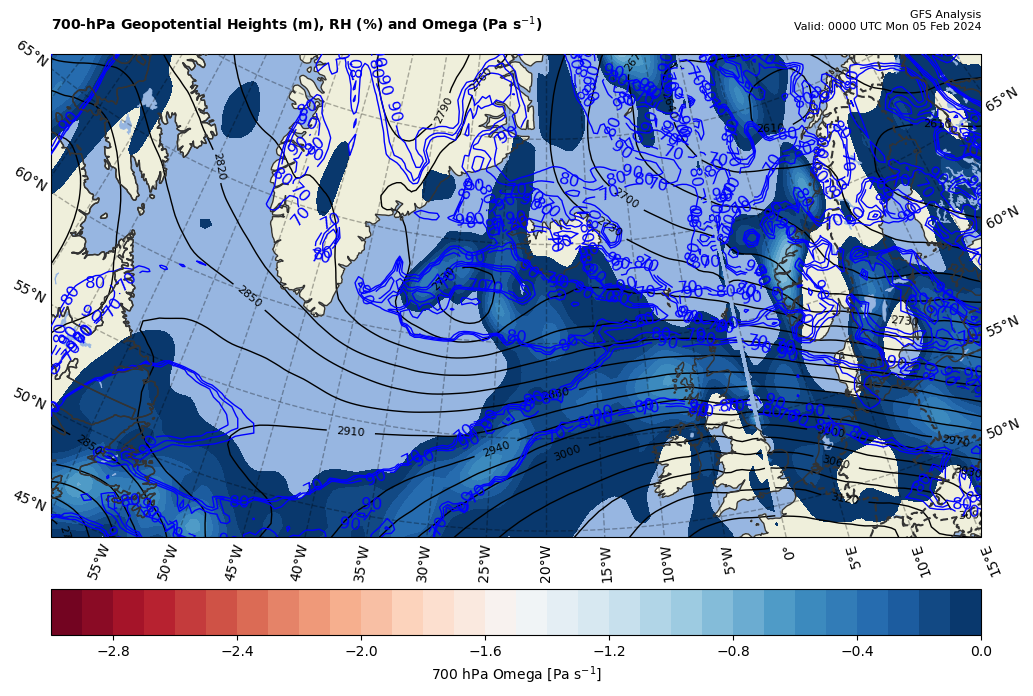 +
5.91413 x 10-9 s-2  * 70% = +0.0 x 10-9 s-2
ω < 0 m s-1 & RH < 70%!!!
Calculations
Sum of terms on RHS = GAVA + LTHAD + LAD + LDIA
= +25.2763 x 10-9 s-2 

Finite difference approximation of LHS = dGRV/dt
= [(26.1 – {3.8}]) x 10-5 s-1 ] / [6 h * 60 min/h * 60 s/min]
= +10.3241 x 10-9 s-2 

RHS = 2.4483 x LHS
300 hPa Z, Div at t0
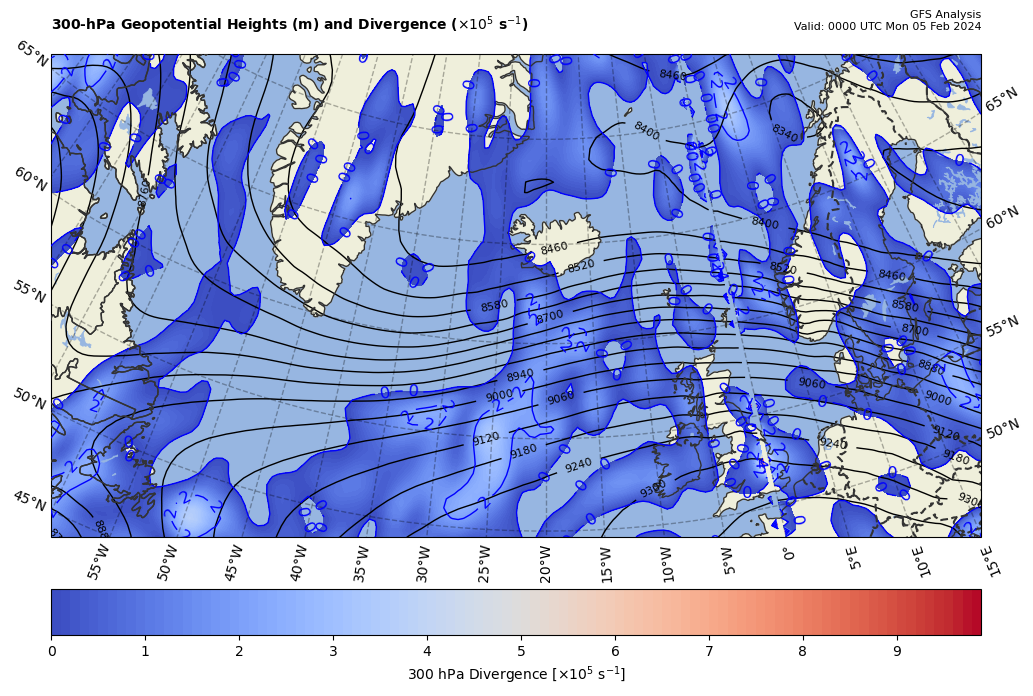 +
[+]
300 hPa Z, GAVA at t0
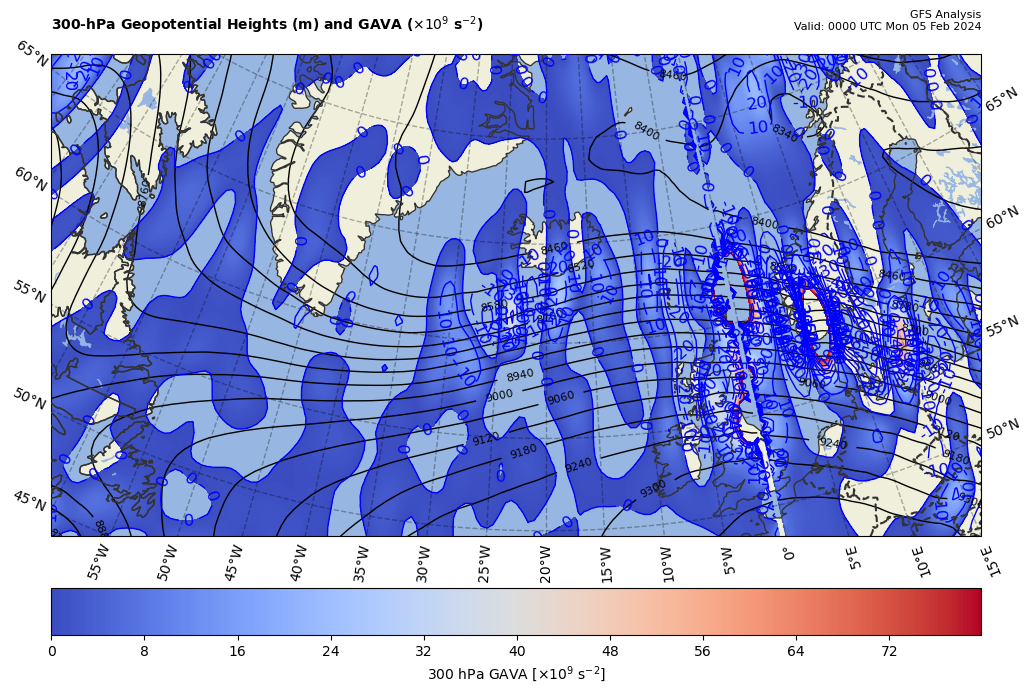 +
[~0]
300 hPa Z, Temp Adv at t0
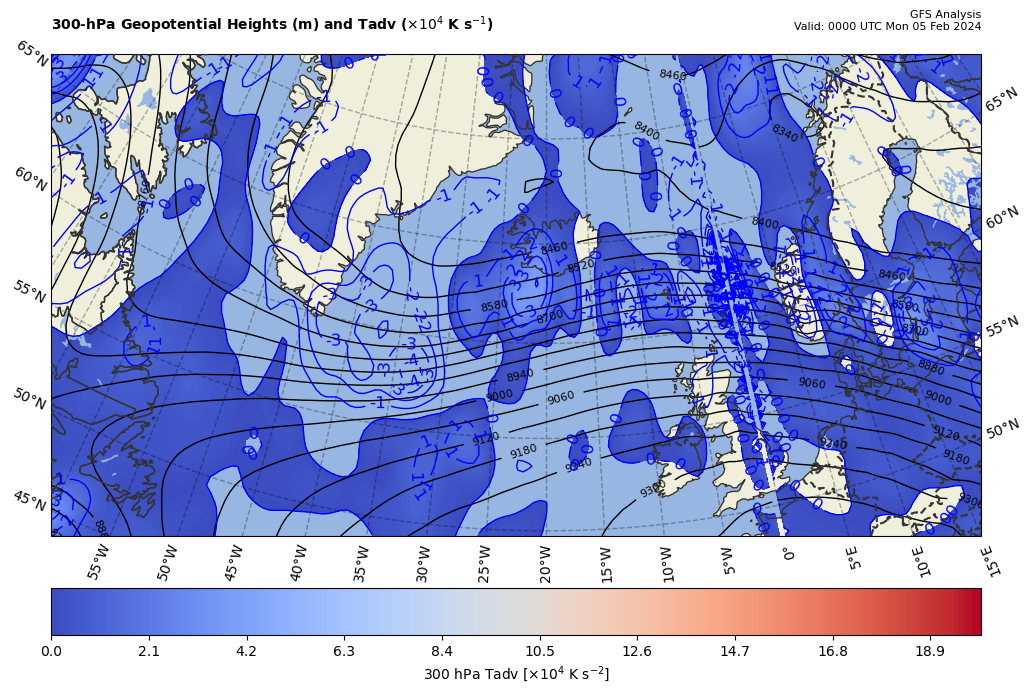 +
[+]